How to get there?
Day 1
第三步：汉字练习
Activity 3:  Practice Target Characters with the Use of Pictures
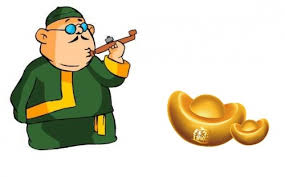 Step A: 
Look at the picture and see if you can recognize the radical or character.
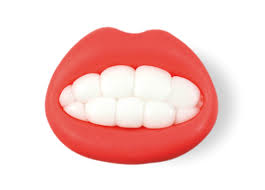 口
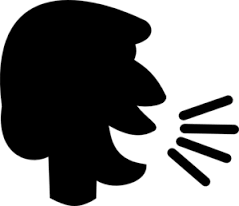 讠
马
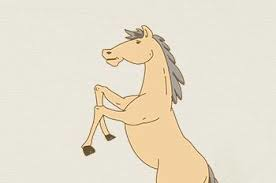 大
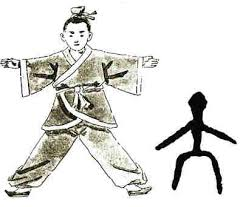 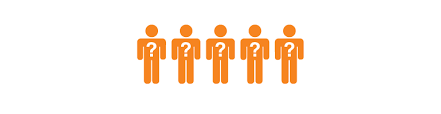 几
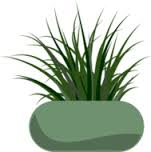 艹
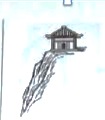 广guǎng
火
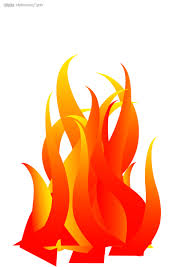 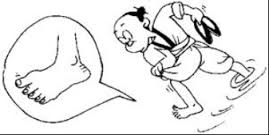 足
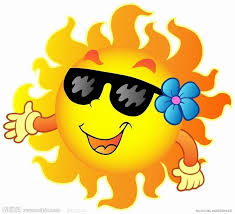 日
带
dài
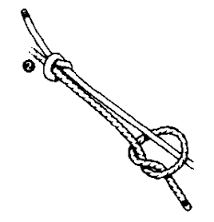 巾
jīn
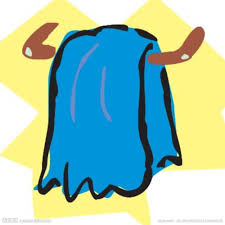 舟  zhōu
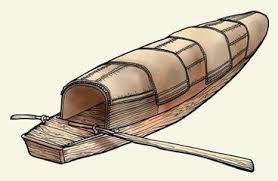 匕
bǐ
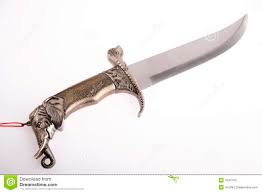 心
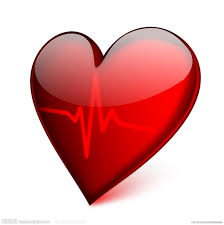 忄
目
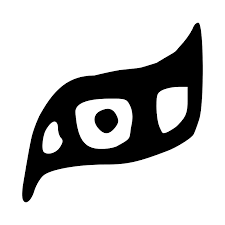 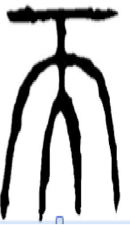 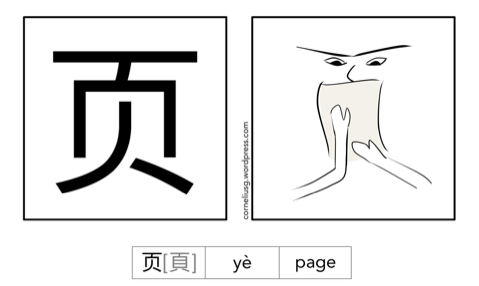 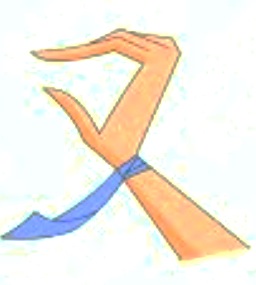 又
Step B:
Please encode the different graphs to a character. 
Pay additional attention to the configuration of the character.
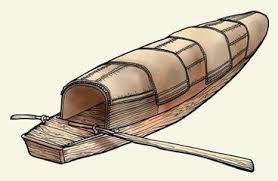 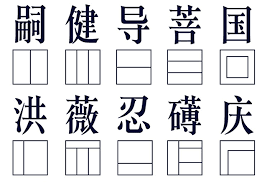 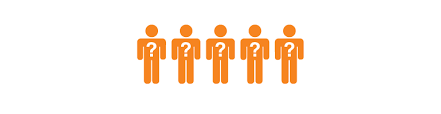 船
chuán
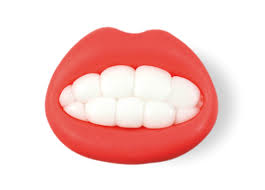 讨
tǎo
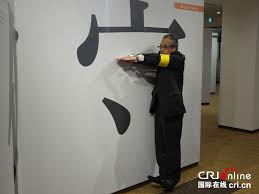 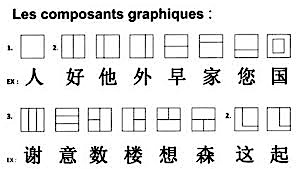 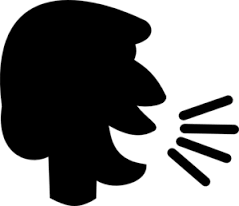 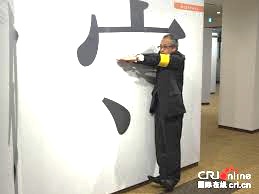 守
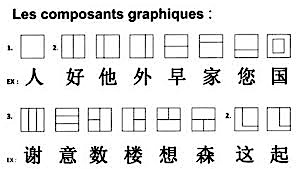 讨
tǎo
寸
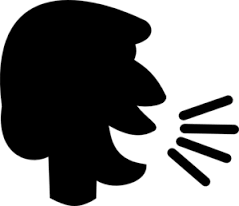 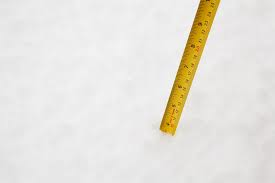 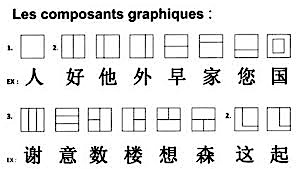 坐
zuò
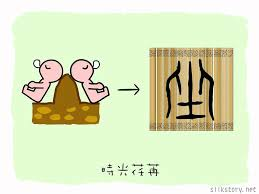 走
zǒu
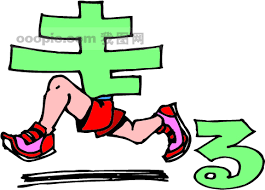 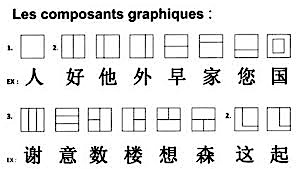 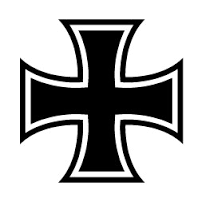 古
gǔ
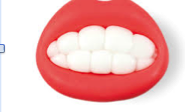 做
[Speaker Notes: 古，常常是作为汉字的一部分，比如做事情的做。]
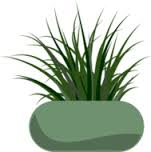 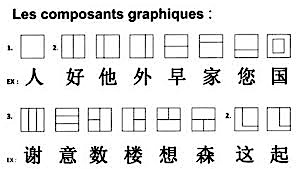 董
dǒng
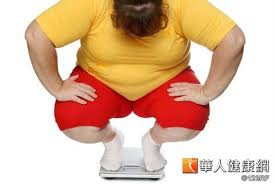 带
dài
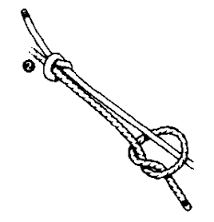 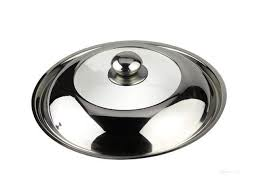 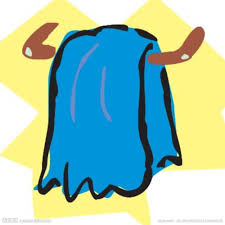 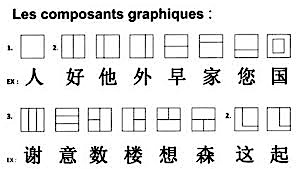 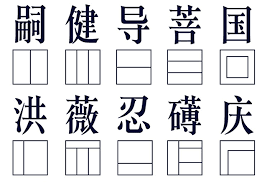 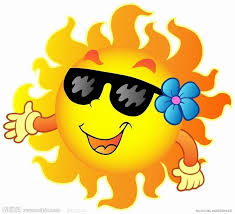 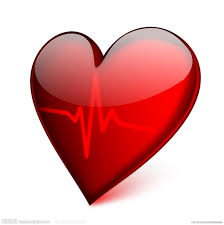 慢
màn
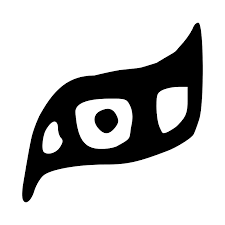 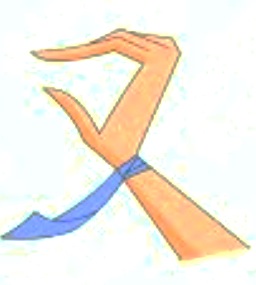 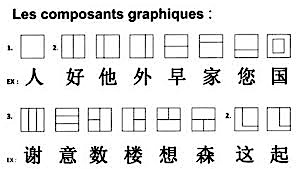 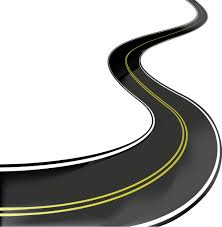 路
lù
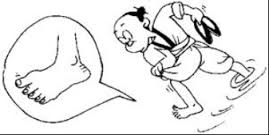 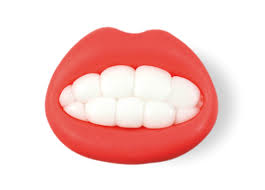 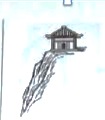 麻
má
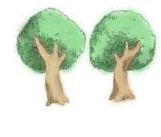 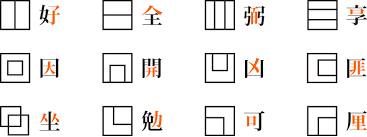 a general term for hemp, flax, jute, etc
烦
fán
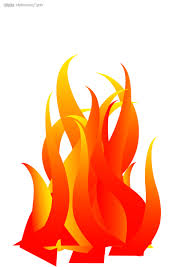 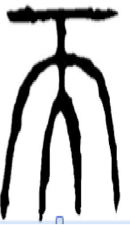 骑
qí
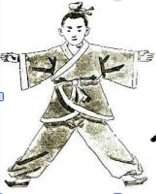 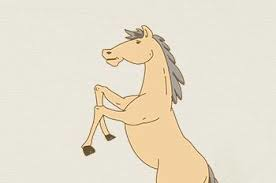 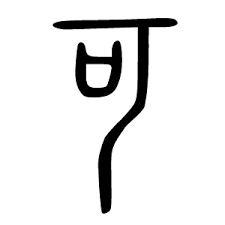 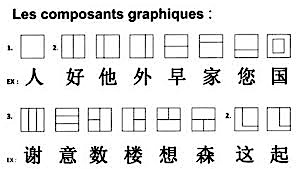 论
lùn
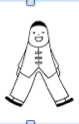 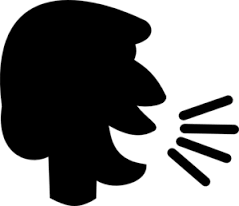 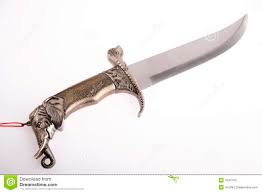 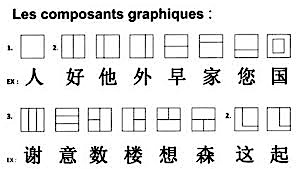 Step C:
Please encode the different graphs to a character. 
Pay additional attention to the configuration of the character.
Review 复习
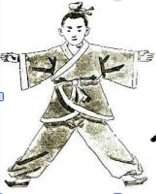 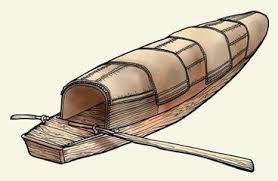 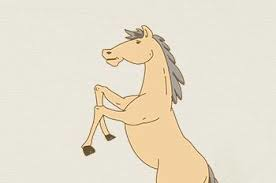 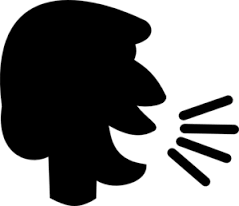 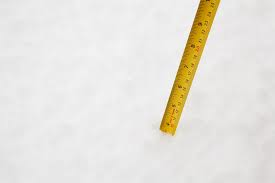 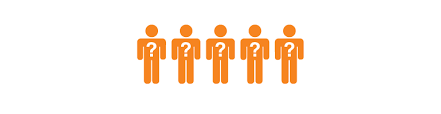 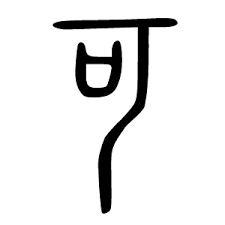 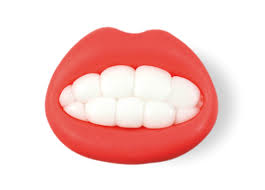 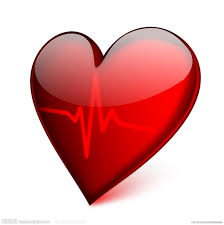 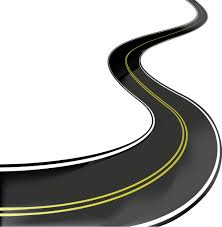 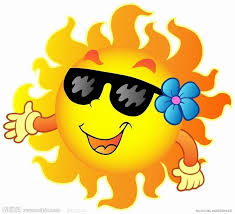 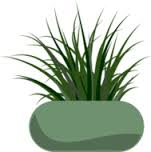 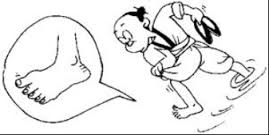 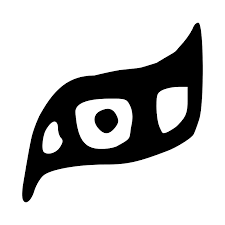 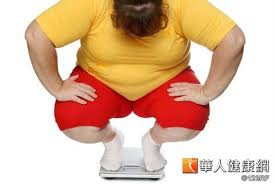 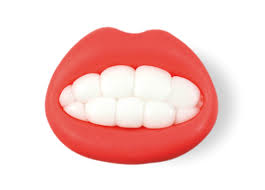 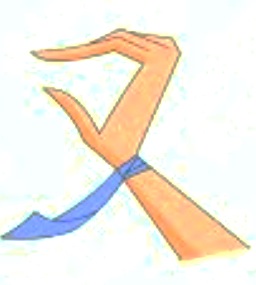 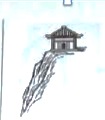 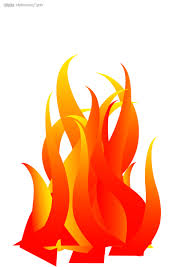 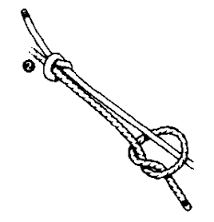 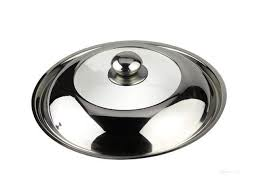 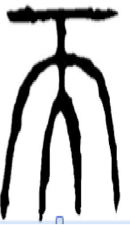 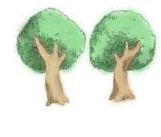 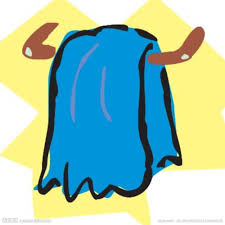 [Speaker Notes: Formative Assessment]
Step D:
Combine and encode multiple pictures to words or phrases.
Compositional Encoding 复习
骑马
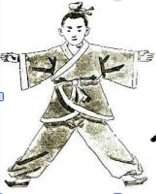 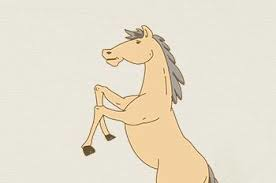 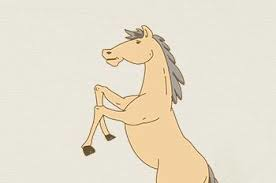 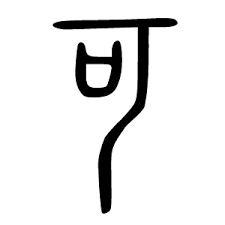 坐船
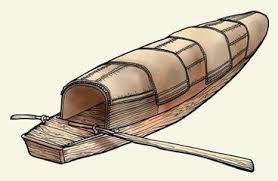 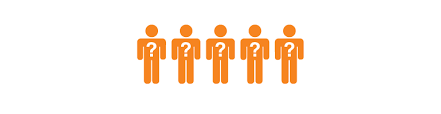 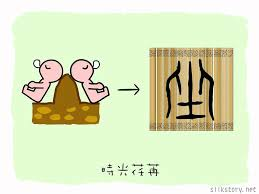 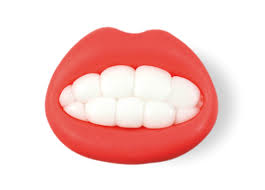 古董
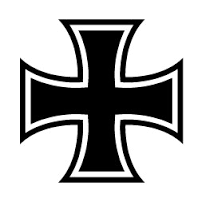 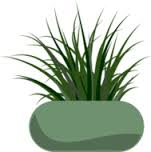 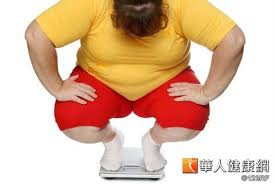 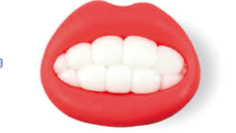 走路
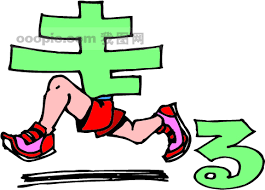 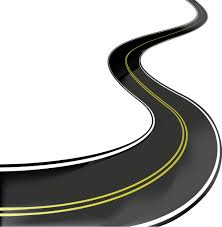 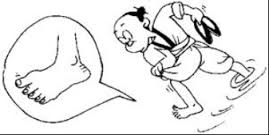 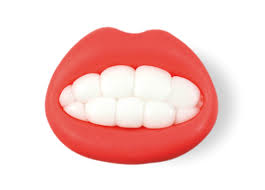 讨论=tǎo lùn
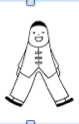 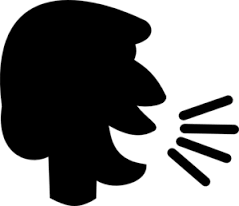 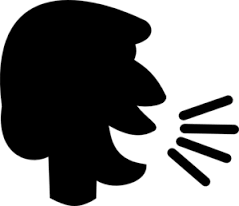 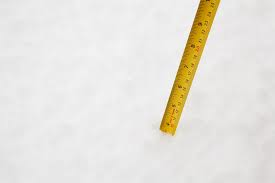 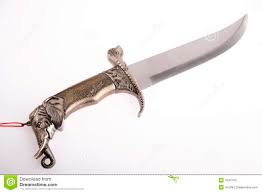